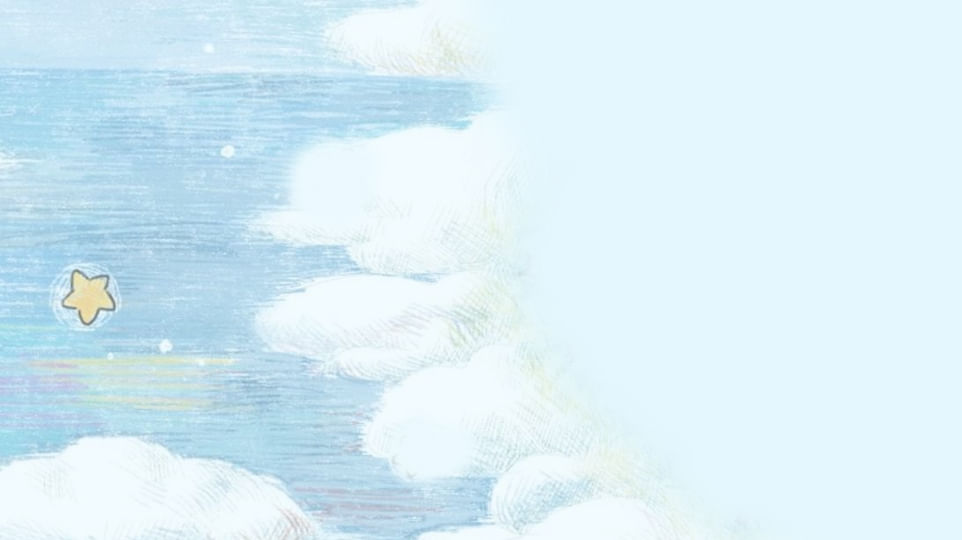 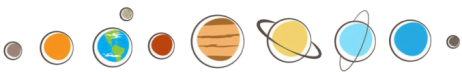 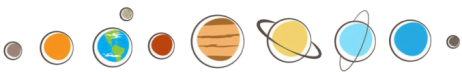 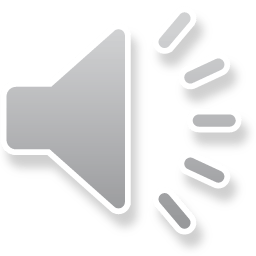 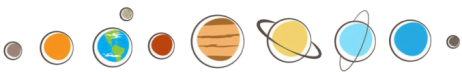 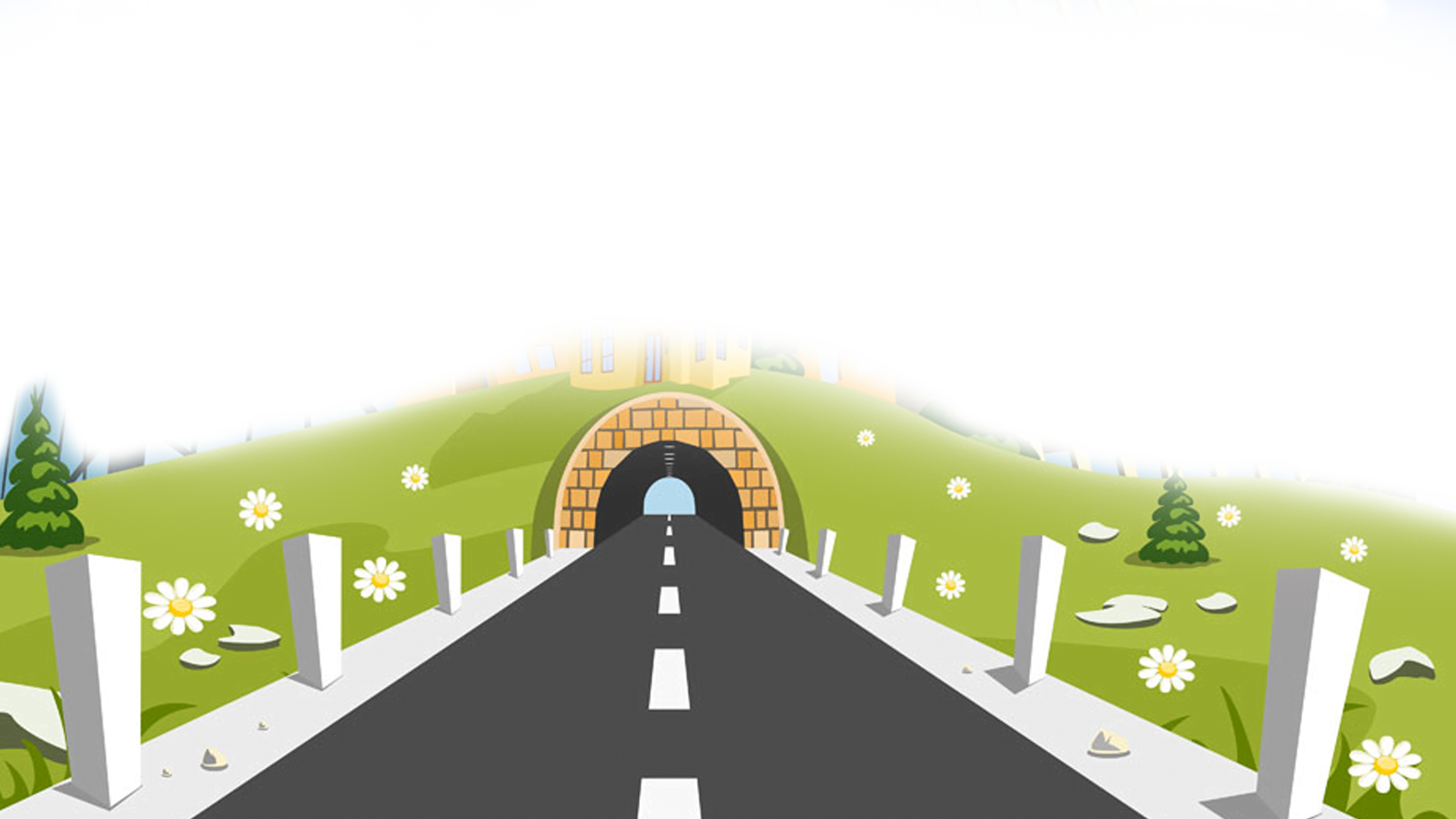 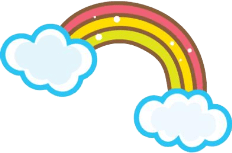 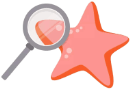 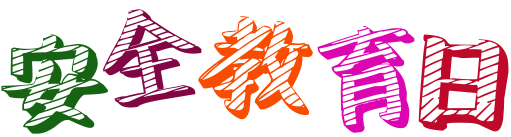 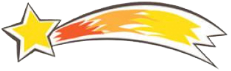 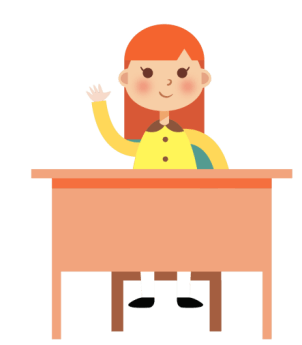 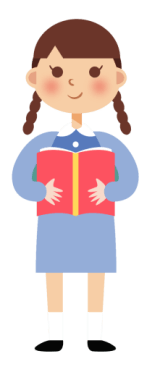 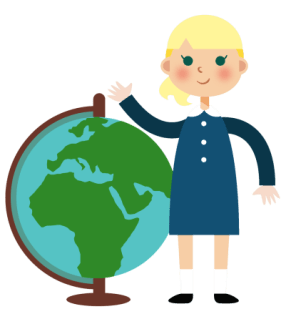 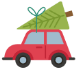 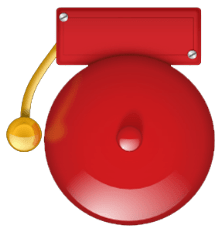 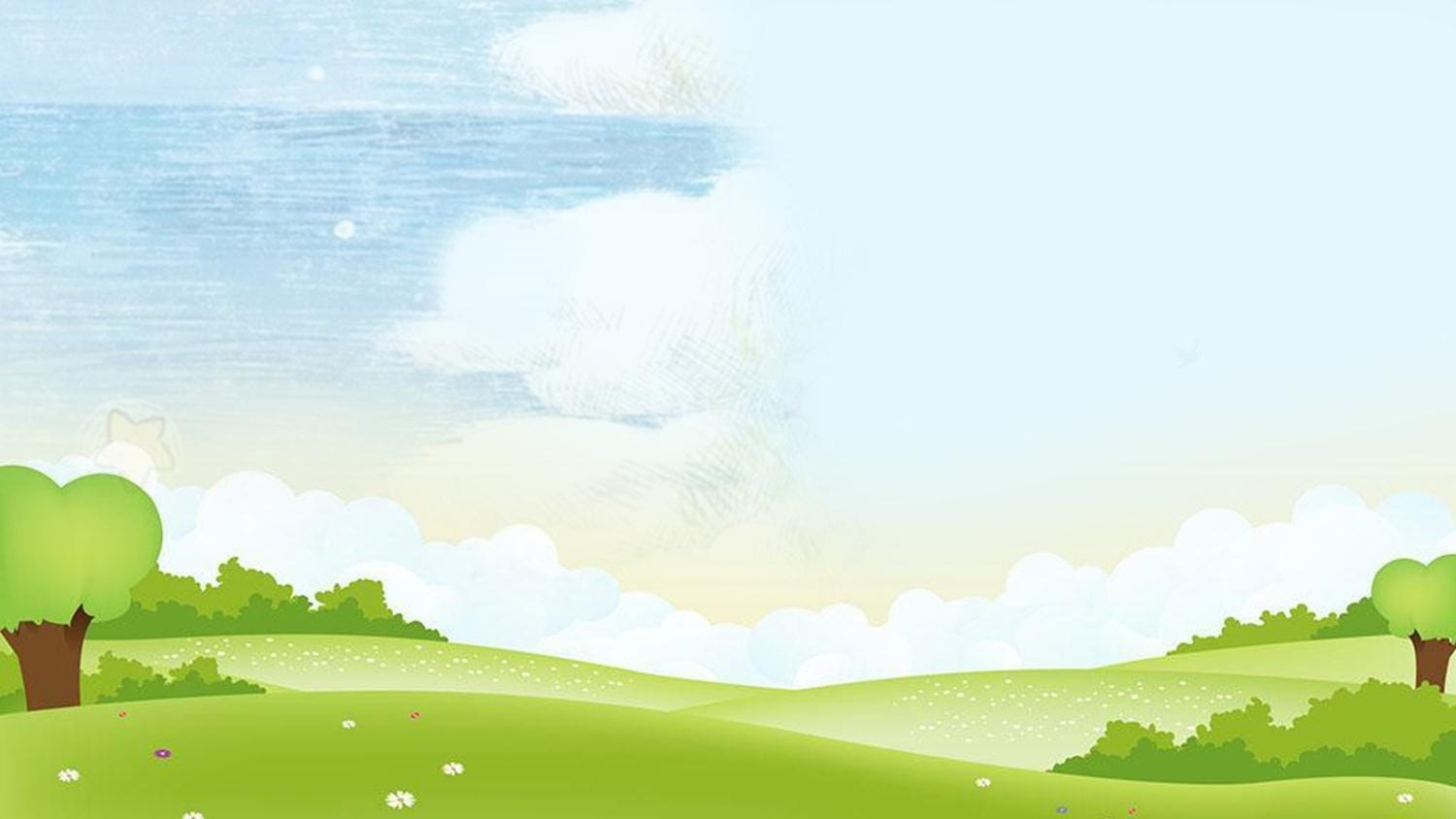 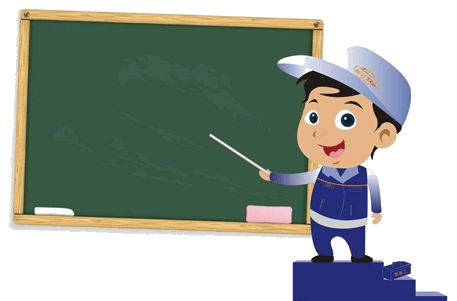 同学们
你们知道今年  3月30日
是什么节日吗？
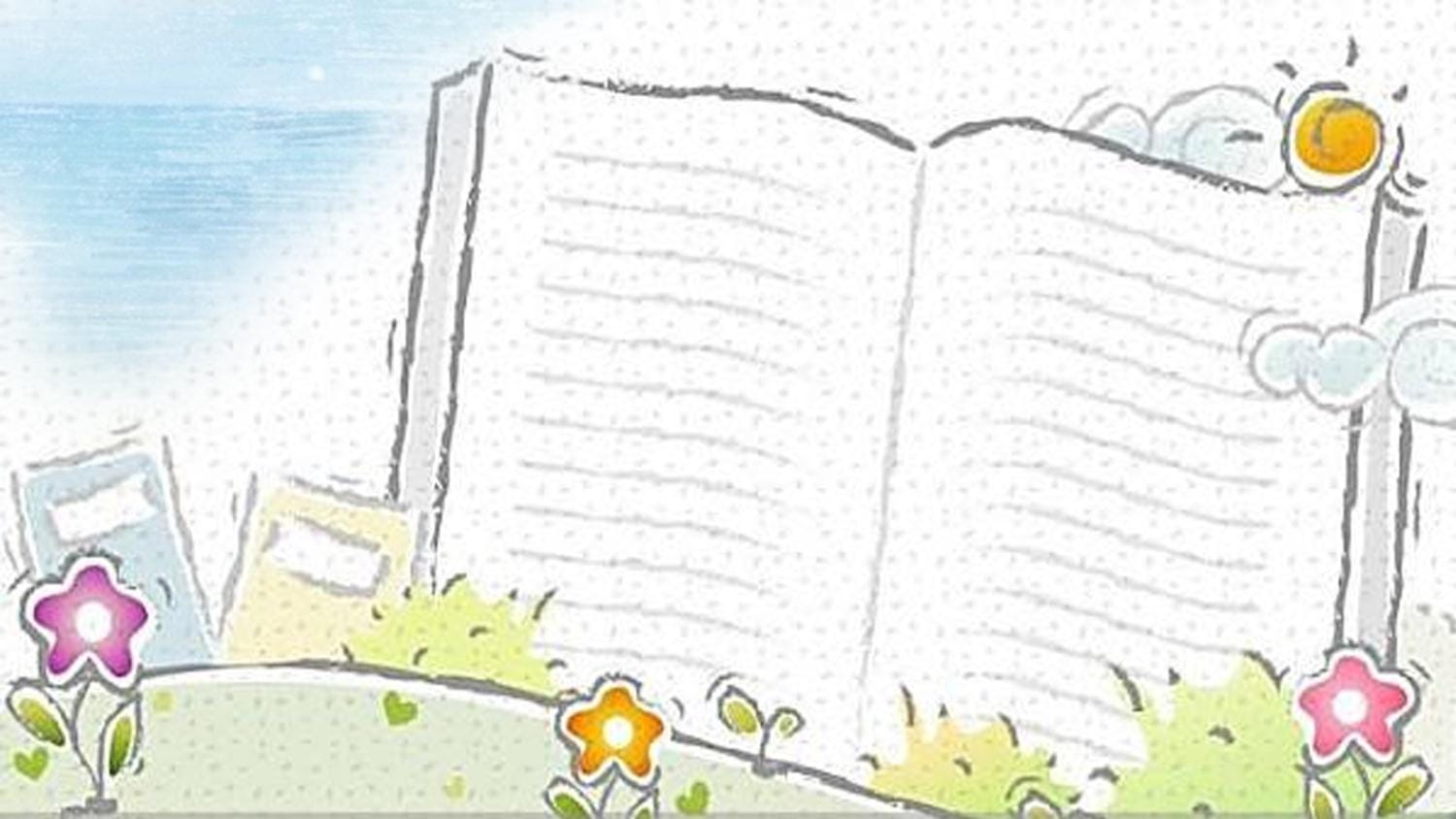 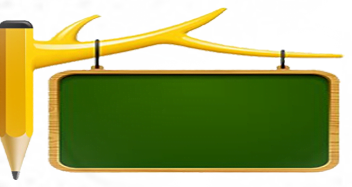 “安全教育日”
自1996年起，中国确定每年3月份最后一周的星期一，为全国中小学生“安全教育日”。设立这一制度是为全面深入地推动中小学生安全教育工作，
大力降低各类伤亡事故的发生率，切实做好中小学生的安全保护工作，促进同学们健康成长。
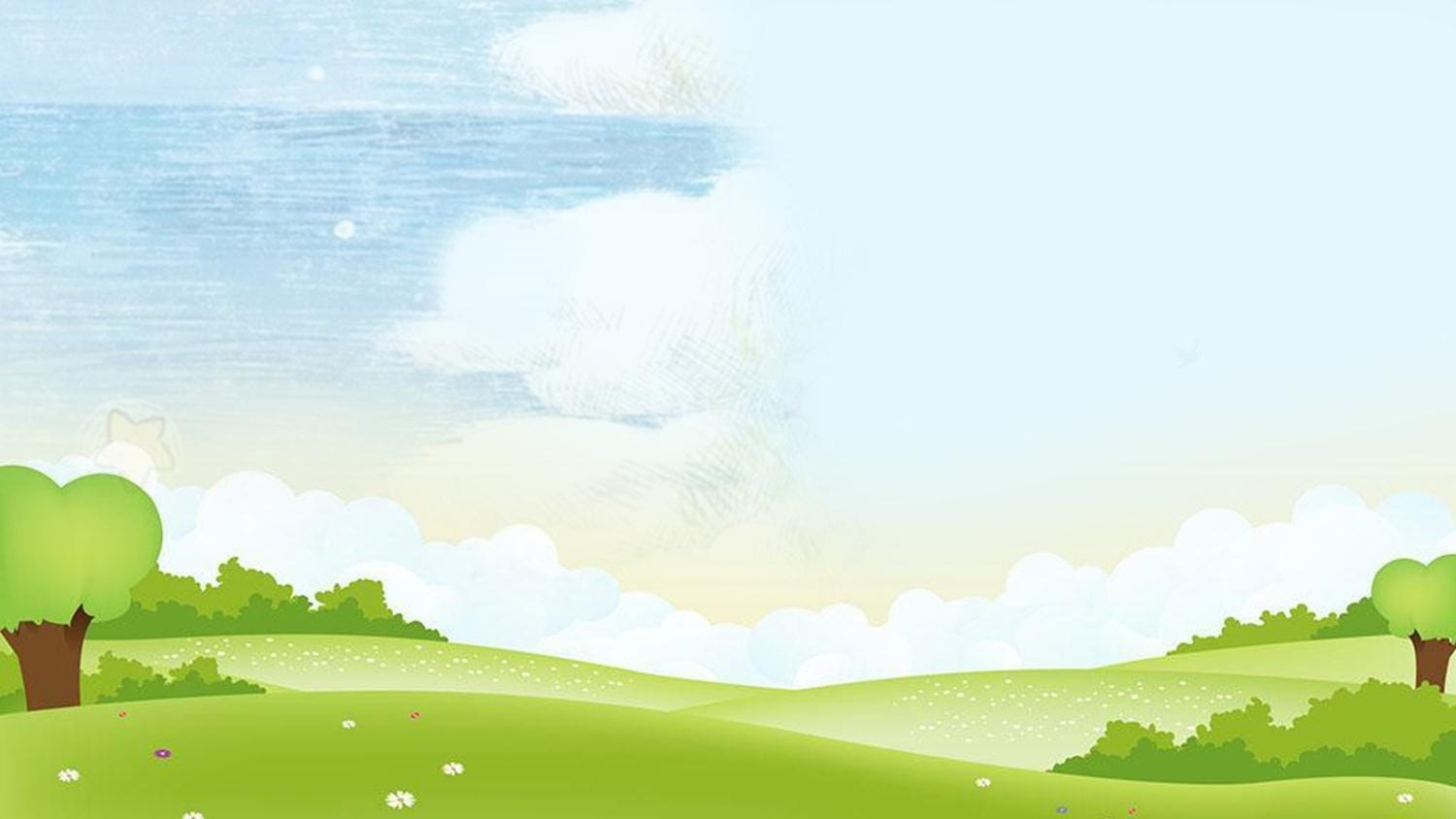 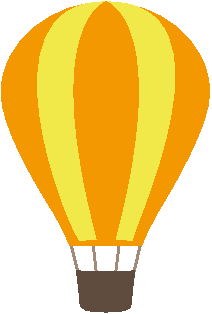 目    录
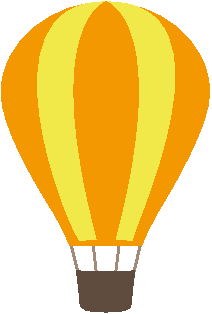 3
1
2
4
校园安全
交通安全
食品安全
用电消防安全
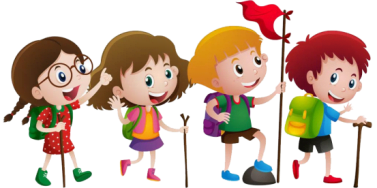 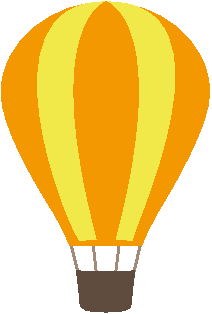 校园安全
1
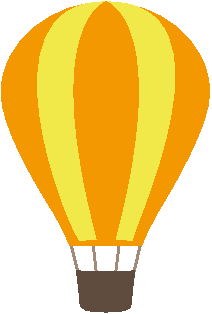 校园安全
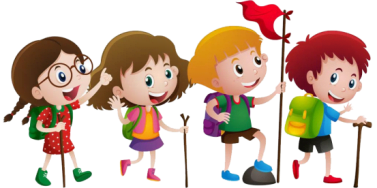 校园安全
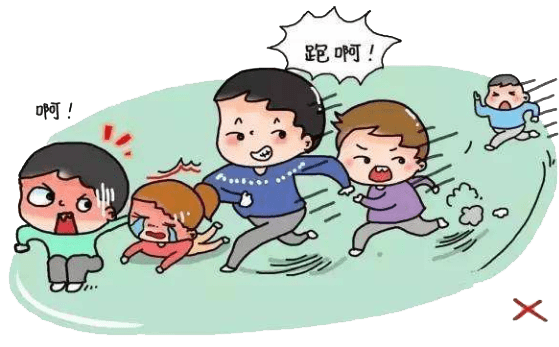 不要在教室追逐玩耍
活动空间狭小、安全隐患多
校园安全
进出教室要有序、不要推挤
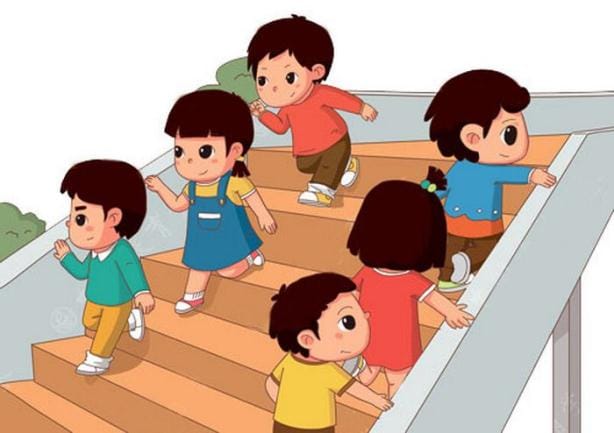 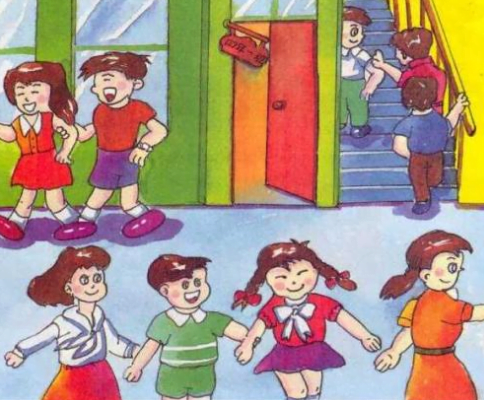 推挤容易产生意外，出入也不顺畅；  有序进出，顺吖利又迅速
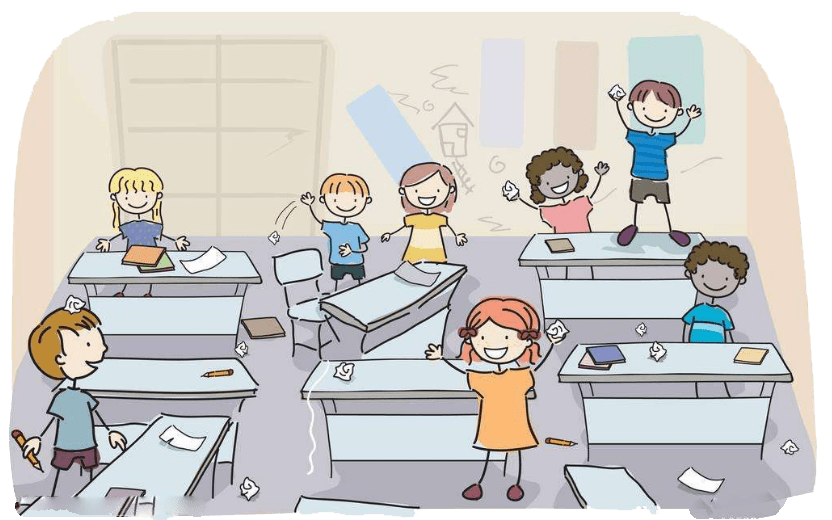 校园安全
在校园内奔跑、追逐玩耍容易发生意外
交通安全
2
交通安全
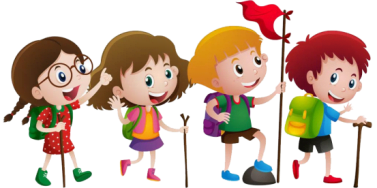 交通安全
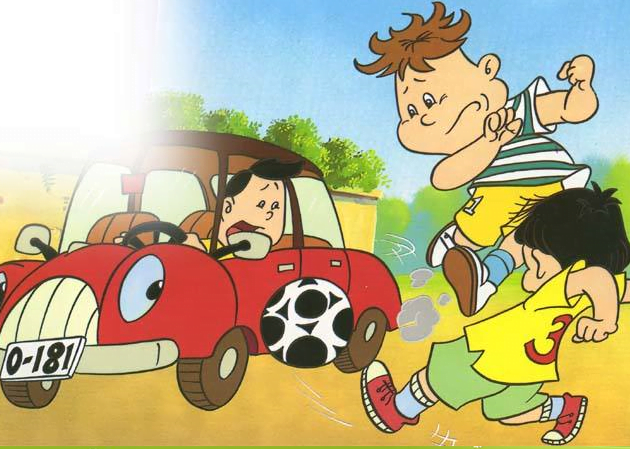 在大街小路上踢足球、捉迷藏很危险。
交通安全
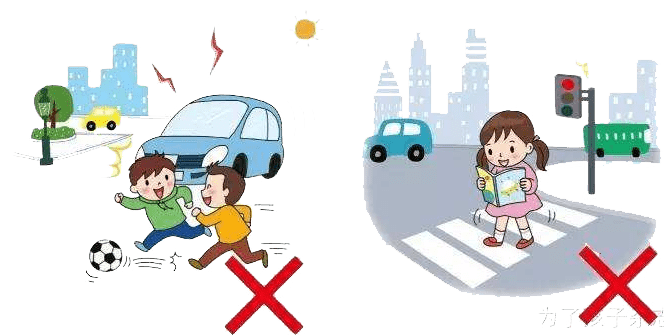 在较窄的街区马路上行走，一定要靠右边走，不要几个小朋友横着走，
以免妨碍他 人行走和车辆行驶。
交通安全
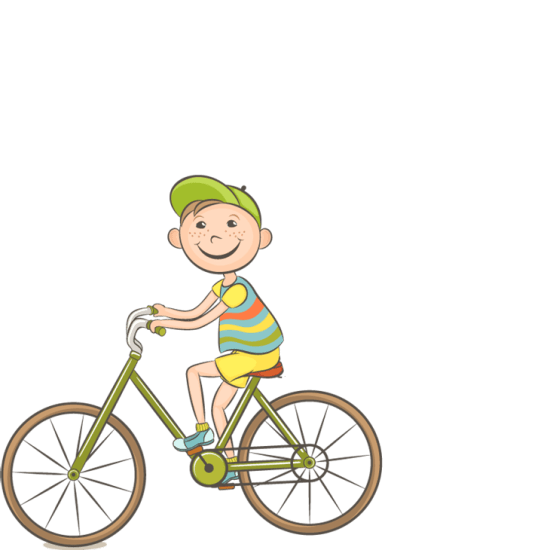 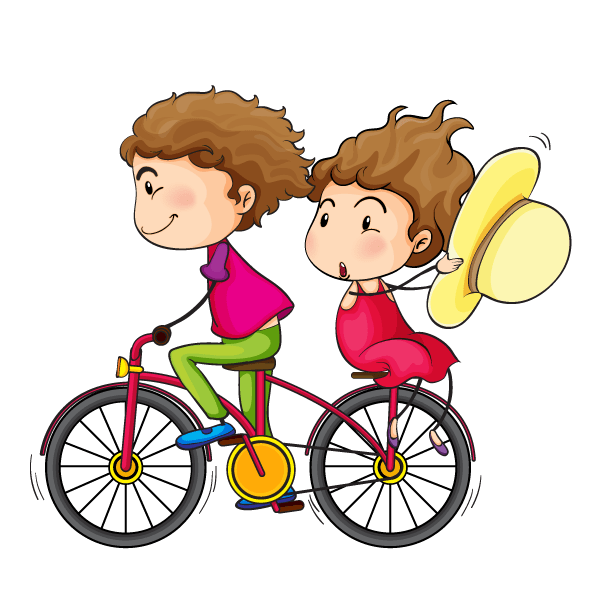 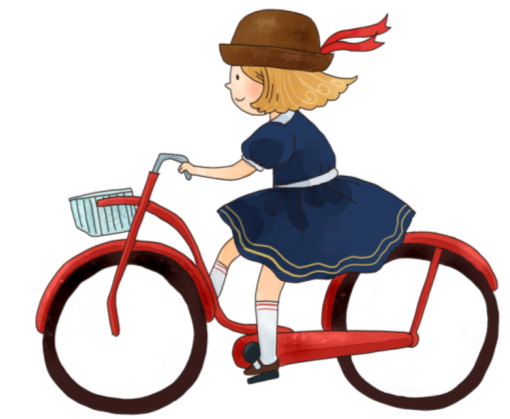 骑车上下学一群并排行驶，这样既妨碍交通，又不文明，互相挤道，也容易摔跤或撞人。
交通安全
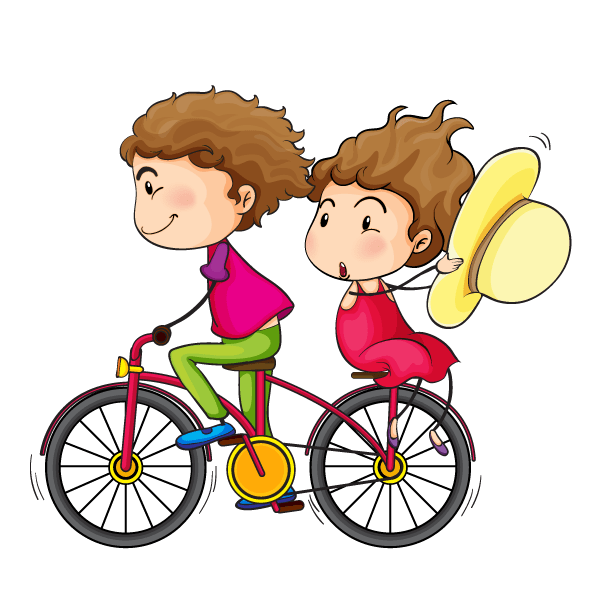 骑车安全 ：（1）不满12周岁的孩子，不能在道路上骑车。   
（2）不打伞骑车。 （3）不脱手骑车。 （4）不骑车带人。 （5）不骑"病"车。 （6）不骑快车。 （7）不与机动车抢道（8）不平行骑车。
交通安全
乘车安全: （1）上车前先看清公共汽车是哪一路，因为公共汽车停靠站，往往是几路公共汽车同一个站台，慌忙上车，容易乘错车。 （2）待车子停稳后再上车或下车，上车时将书包置于胸前，以免书包被挤掉，或被车门轧住。 （3）乘车要尊老爱幼讲礼貌，见老弱病残及孕妇要主动让座。 （4）乘车时不要看书，否则会损害眼睛。
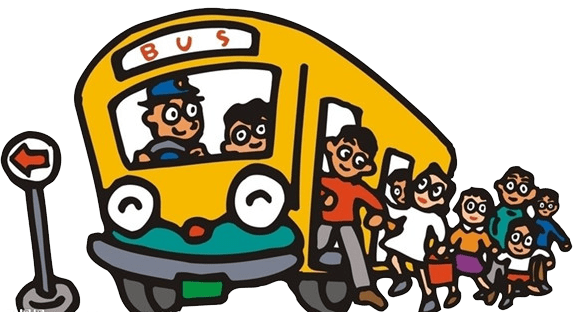 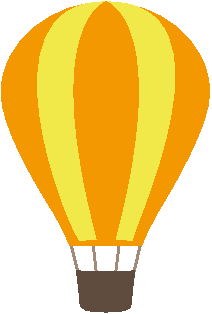 交通安全
骑自行车八不准
一、不在机动车道内骑自行车.
二、自行车不逆向行驶.
三、骑自行车是不带人.
四、骑自行车不闯红灯.	
五、骑自行车不撑伞.
六、骑自行车不攀扶其它车辆.
七、骑自行车不双手离把.
八、骑自行车不突然强行猛拐
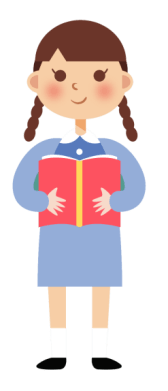 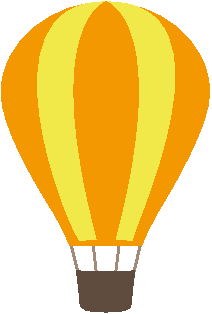 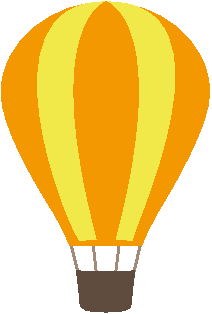 交通安全
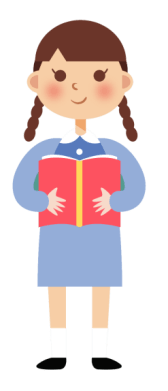 交通安全五不坐：
1、不坐超载的机动车。
2、不坐无牌无证、报废的机动车。
3、不坐非法营运机动车。
4、不坐未经检验合格的机动车。
5、不坐货运车辆、农用车辆、拖拉机。
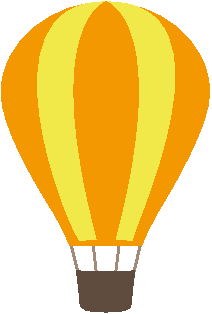 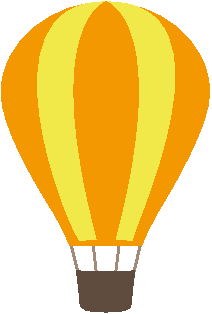 交通安全
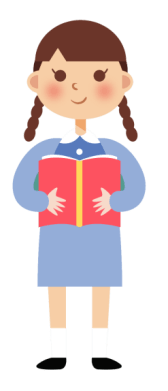 交通安全四不准：
1、不准闯红灯。
2、不准在公路上扶身并行，相互追逐、曲折竞驶或突然猛拐。
3、不准翻越护栏。
4、不准在公路上玩耍。
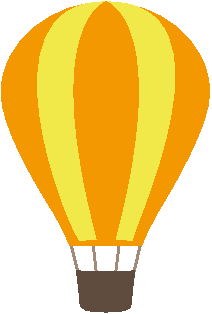 食品安全
3
食品安全
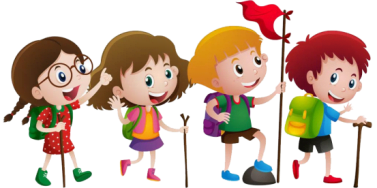 食品安全
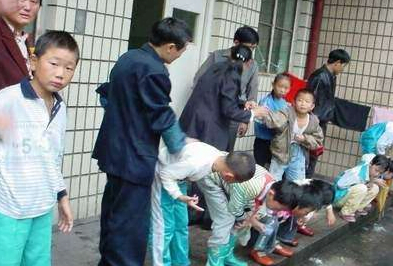 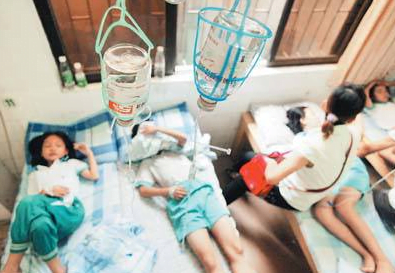 学生食物中毒正在急救
食品安全
食物卫生的安全要求
1
2
3
4
5
不乱吃零食；不买、不吃三无食品（无生产地厂家、无生产日期、无保质期）；买食品时要注意是否过了保质期。
不要吃腐烂变质的食物以及病死的牲畜和家禽的肉、蛋、奶等。
学会辨认有毒的食物，如河豚、有毒  的蘑菇等。
食品在贮存时，要低温、防腐，在进食之前一定要防止污染。
对食品加热时一定要高温消毒，加热一定要彻底。一定要高温加热，彻底消灭食物中的细菌。
食品安全
食物卫生的安全要求
10
6
7
8
9
防止误用工业盐做菜。万一发现有人有腹泻、腹痛、呕吐等中毒现象应及时上报，并送医药院抢救。
讲究食品卫生，盛放生熟食品的容器及刀、菜板等都要分开使用，防止生食品污染熟食品。
不要长期食用含有色素、香精、防腐剂等食品添加剂的食品。
不要吃发霉的甘蔗；放在冰箱内的食物遇停电变质，不要食用。
不要购买流动摊贩销售的食品。
用电消防安全
4
用电、消防安全
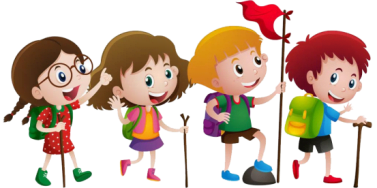 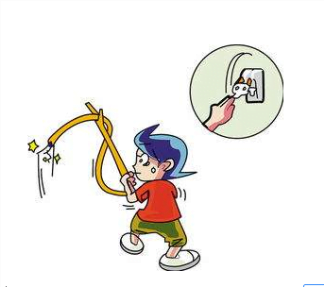 用电安全
用电安全
用电安全
用电安全
用电安全
用电安全
学会看安全用电标志。红色：用来标志禁止、停止的信息，遇到红色标志，应该严禁触摸。黄色：用来标志注意危险。如“当心触电”、“注意安全”等。
了解电流通过人体会造成伤亡。   凡是金属制品都是导电的，千万不要用这些工具直接与电源接触。如：不用手或导电物(如铁丝、钉子、别针等金属制品)去接触、探试电源插座内部。
通常水也是导电的。电器用品要注意不要沾上水，所以不用湿手触摸电器，不用湿布擦拭电器。如：电视机开着时，不可用湿毛巾擦，防止水滴进机壳内造成短路，机毁人伤。不能用湿手接插头，这样容易触电。
发现有人触电要设法及时关断电源。不要用手去直接救人，应呼喊成年人相助，不要自己处理，以防触电。木头、橡胶、塑料不导电，叫绝缘体，这些工具可以直接接触电源，不会引起触电，可以用干燥的木棍等物将触电者与带电的电器分开。
认识了解电源总开关。学会在紧急情况下关断总电源。
电器使用完毕后应拔掉电源插头。插拔电源插头时不要用力拉拽电线，以防止电线的绝缘层受损造成触电。
用电消防安全
4
1
2
5
6
3
用电安全
用电安全
用电安全
用电安全
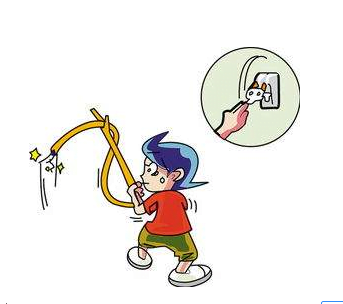 不要随意拆卸、安装电源线路、插座、插头等。哪怕安装灯泡等简单的事情，也要先关断电源，并在家长的指导下进行。
见到脱落的电线时，千万要躲远。对于裸露的线头，更不能用手碰。
电闸盒旁，危险重重。别在电闸附近玩耍，不可随意动闸，以免发生短路，漏电等危险。
雨天防雷电。遇到下雨打雷打闪，要关掉电视、音响，拔掉电源插头。
用电消防安全
9
7
8
10
02
03
04
01
教育儿童不要摆弄家里的电器、煤气、灶具开关等，家用电器、家用燃气都存在火灾危险性，应当在大人的监护下安全使用
教育儿童不要玩火，火柴、打火机不是玩具，不能随便玩。点蜡烛、点蚊香有火灾危险性，使用时应注意远离可燃物。
教育儿童在无监护人或者其他成年人陪同看护时，不得单独燃放烟花爆竹，不得私自碰拿家里存放的易燃易爆危险品。
.让儿童知道家里哪些地方容易发生火灾，遇有火灾时怎样报警。知道家庭及住宅楼发生火灾时疏散的途径。
用电消防安全
儿童如何避免火灾
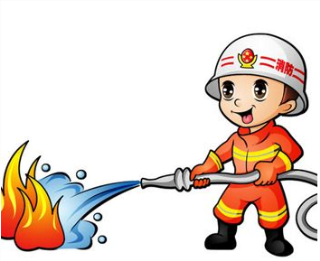 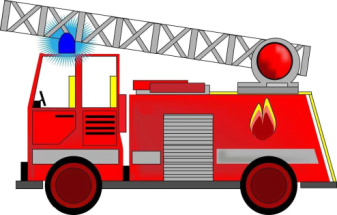 用电消防安全
教会儿童如何呼救以及何时呼救。核对报警电话号码目录，教会儿童拨打急救电话。在家内的所有电话旁张贴紧急电话号码，并向儿童解释每个号码何时呼救，如果孩子还不识字，用图画制作一个紧急电话号码，这能帮助孩子识别正确的呼救号码。
01
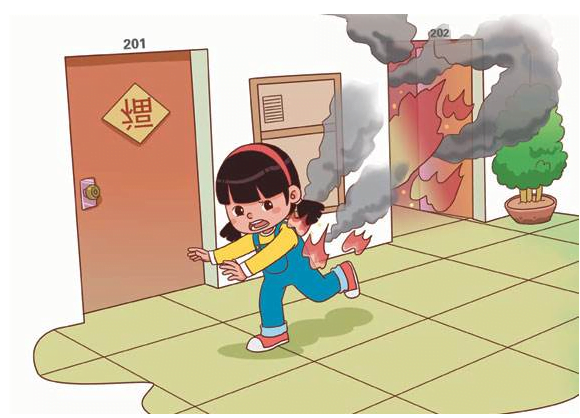 02
告诉儿童火灾对人类造成的伤害，发生火灾时知道从什么地方逃生。
告诉儿童发生火灾时会有很多人帮助他们，如警察、消防人员、老师、邻居、医生等。
03
教会孩子如何辨认火灾信号，确信孩子知道烟雾探测器、
火灾警报器以及社区警报系统(警报器、汽笛等)的声音特征。
04
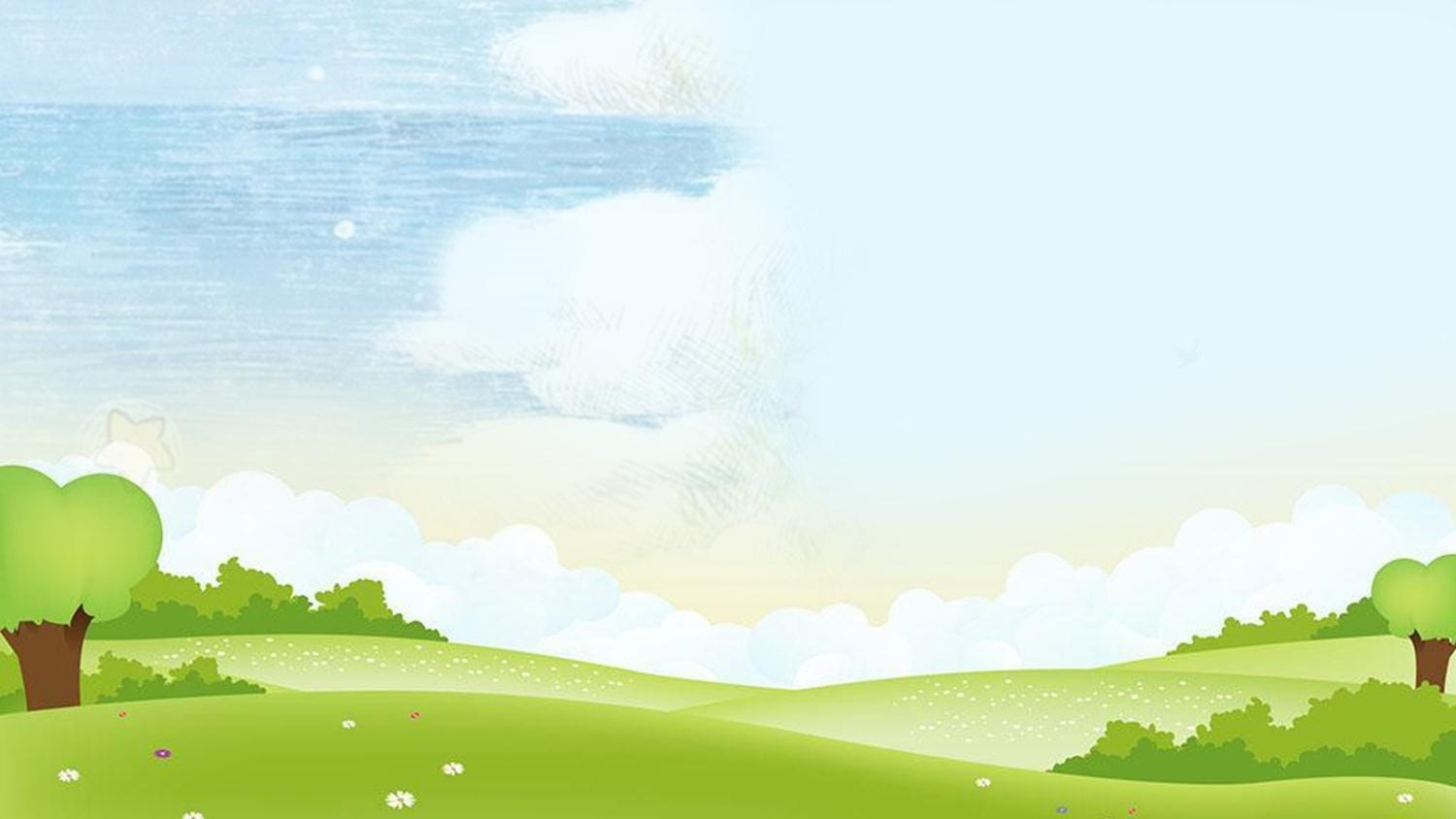 安全伴我在校园，
我把安全带回家!
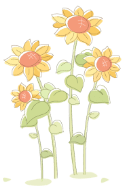 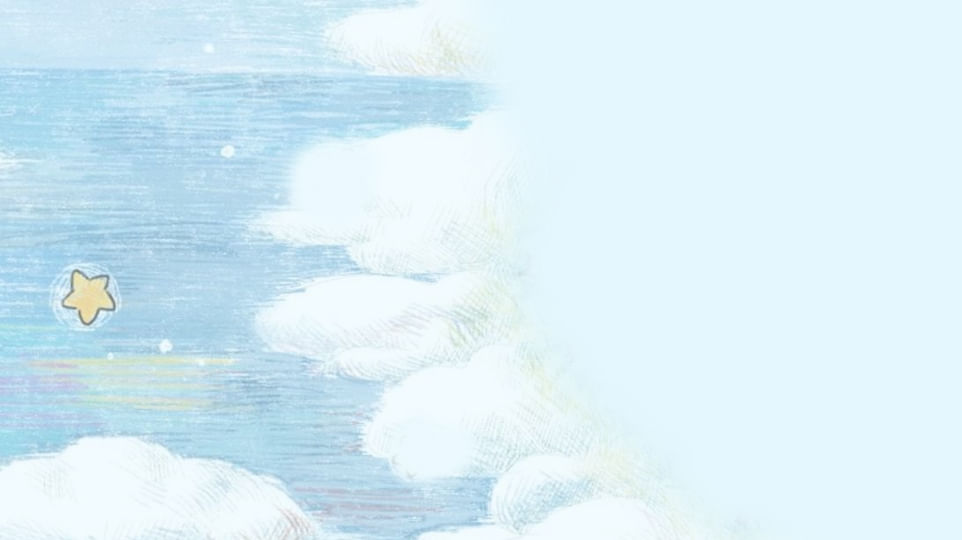 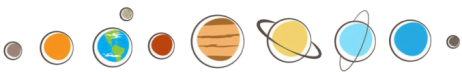 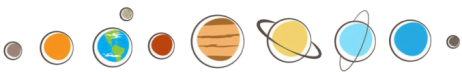 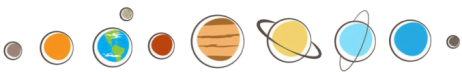 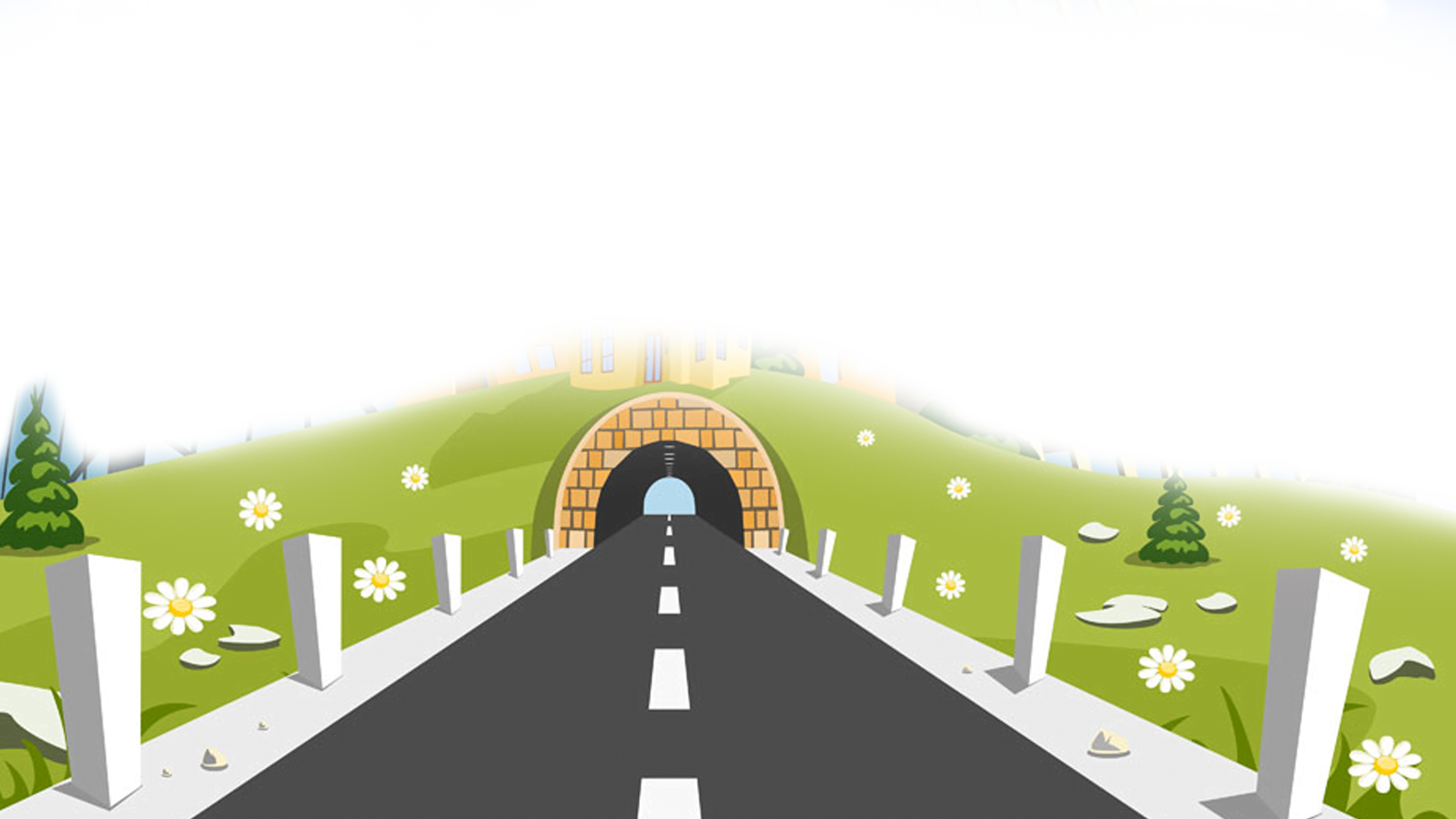 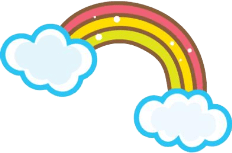 谢谢观赏
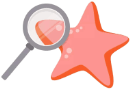 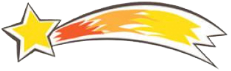 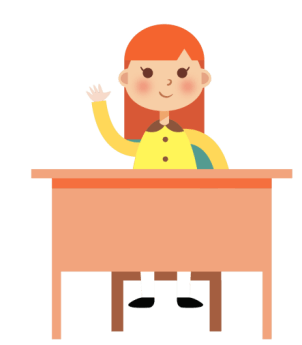 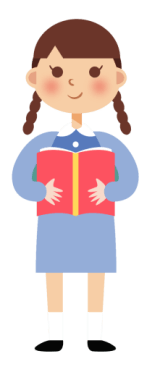 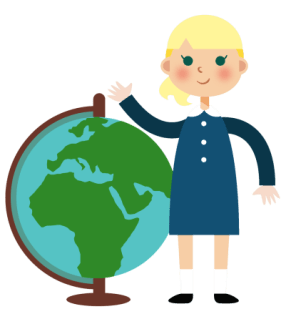 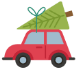